WoomeraAccelerating access to VoIP
Cluecon 2009, 7 August 2009
Craig Southeren
Introduction
Co-founder of OpenH323 project
Co-maintainer of Opal project
Post Increment
Consulting
Contracting
Open source development
What problems are we trying to solve?
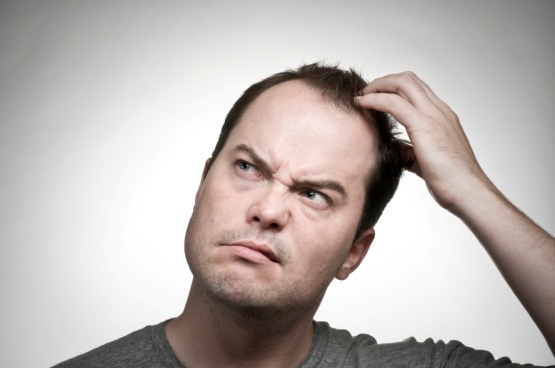 Business Problems
Create complex VoIP systems
Remote customers
Division of labour
Blame game
Scalability, redundancy, availability
Minimise duplicated code
Different programming languages
Mix closed source and open source software, and incompatible open source licenses
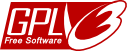 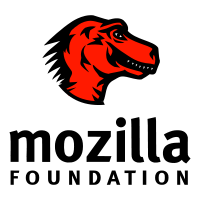 Different operating systems in the same product
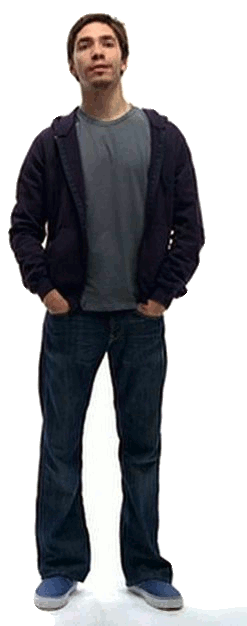 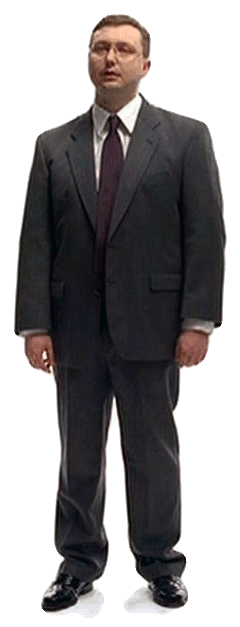 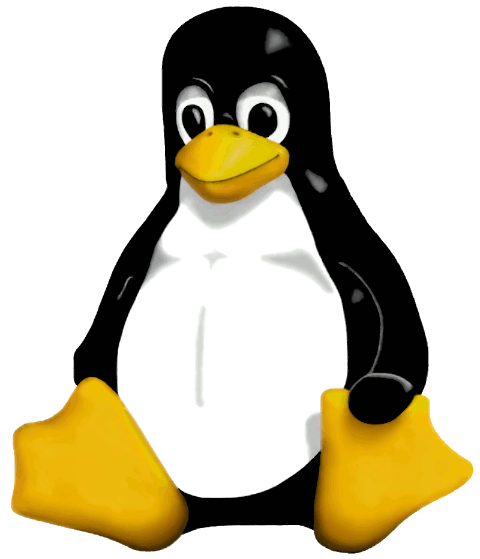 We want simple and easy
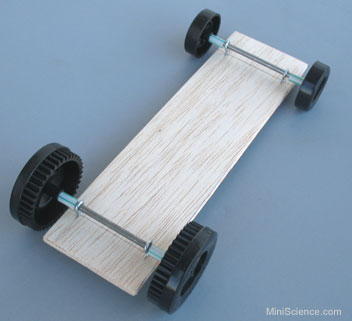 We don’t want lots of baggage
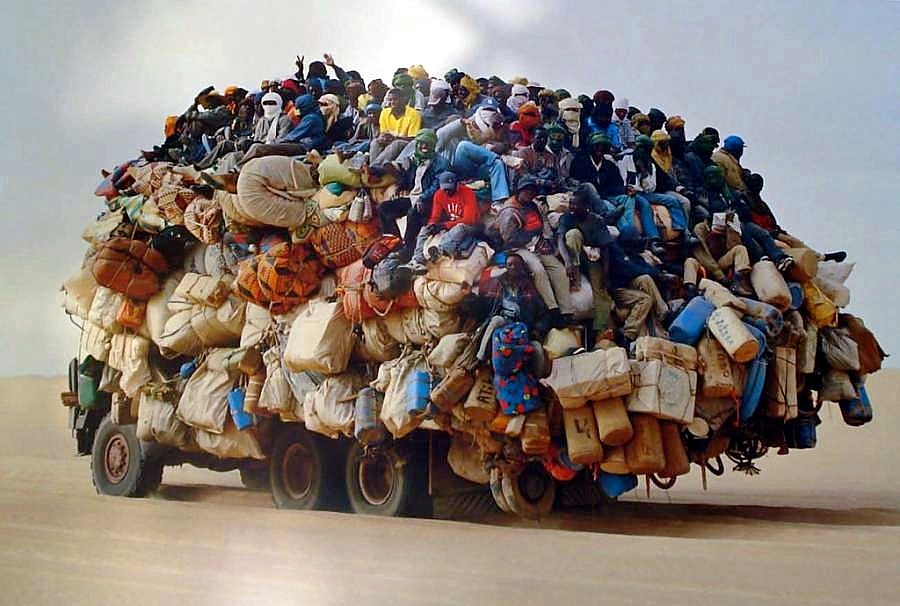 The solution
Socket-based protocol
Like HTTP or SMTP
Client-server architecture
Commands to make/hangup/answer calls
Not as complex as SIP!
TCP socket for multiple calls
MPL/GPL license
Woomera
Overriding principle: KISS
Use sockets to connect components
Text based protocol, not an API
Server/client architecture
Command/response for actions
Events for status changes
Not reinvention of SIP/MGCP/H.323
One to one
Driver abstraction
Application
Woomera Server
Client
Server
Woomera
VoIP protocol
Many to one
Application redundancy
Application
Woomera Server
Client
Server
Woomera
Application
VoIP protocol
Client
One to many
Load balancing
Application
Woomera Server
VoIP protocol
Client
Server
Woomera
Woomera Server
VoIP protocol
Server
Many to many
Full redundancy
Application
Woomera Server
VoIP protocol
Client
Server
Woomera
Application
Woomera Server
VoIP protocol
Server
Client
Message flow
Client sends command, server responds
Server can send events at any time
No overlapped commands/responses
Use of multiple sockets encouraged
TCP socket for commands
UDP socket for media
Extensible
Message format
Same as SIP/HTTP/SMTP

command + args
MIME information
<empty line>
Optional body
Event
EVENT INCOMING
Unique-Call-Id: 20000000
Protocol: sip
<empty line>
Command and media
Commands sent over TCP
Audio media sent over UDP
PCM-16 / SLINEAR
uLaw/ALaw

Audio can flow direct


Audio can be proxied
cmds
cmds
Client
Client
Server
Server
Server
Server
media
media
cmds
cmds
media
Outgoing call
Client
Server
Outgoing call
Client
Server
CALL sip:time@opalvoip.net
Raw-Audio: 12.3.4.5:1000
<empty line>
Outgoing call
Client
Server
CALL sip:time@opalvoip.net
Raw-Audio: 12.3.4.5:1000
<empty line>
200 Call started
Unique-Call-Id: 10000000
<empty line>
Outgoing call
Client
Server
CALL sip:time@opalvoip.net
Raw-Audio: 12.3.4.5:1000
<empty line>
200 Call started
Unique-Call-Id: 10000000
<empty line>
EVENT PROCEEDING
Unique-Call-Id: 10000000
<empty line>
Outgoing call
Client
Server
CALL sip:time@opalvoip.net
Raw-Audio: 12.3.4.5:1000
<empty line>
200 Call started
Unique-Call-Id: 10000000
<empty line>
EVENT PROCEEDING
Unique-Call-Id: 10000000
<empty line>
EVENT CONNECT
Unique-Call-Id: 10000000
Raw-Audio: 67.8.9.1
<empty line>
Incoming call (part 1)
Client
Server
Incoming call (part 1)
Client
Server
LISTEN
<empty line>
Incoming call (part 1)
Client
Server
LISTEN
<empty line>
200 Listen accepted
<empty line>
Incoming call (part 1)
Client
Server
LISTEN
<empty line>
200 Listen accepted
<empty line>
..... some time later .....
Incoming call (part 1)
Client
Server
LISTEN
<empty line>
200 Listen accepted
<empty line>
..... some time later .....
EVENT INCOMING
Unique-Call-Id: 10000000
Local-Number: 1234
Remote-Number: 5678
Protocol: sip
<empty line>
Incoming call (part 2)
Client
Server
Incoming call (part 2)
Client
Server
ACCEPT
Unique-Call-Id: 10000000
Raw-Audio: 12.3.4.5:1000
<empty line>
Incoming call (part 2)
Client
Server
ACCEPT
Unique-Call-Id: 10000000
Raw-Audio: 12.3.4.5:1000
<empty line>
200 Call accepted
Unique-Call-Id: 10000000
Raw-Audio: 67.8.9.1
<empty line>
Incoming call (part 2)
Client
Server
ACCEPT
Unique-Call-Id: 10000000
Raw-Audio: 12.3.4.5:1000
<empty line>
200 Call accepted
Unique-Call-Id: 10000000
Raw-Audio: 67.8.9.1
<empty line>
ANSWER
Unique-Call-Id: 10000000
<empty line>
Incoming call (part 2)
Client
Server
ACCEPT
Unique-Call-Id: 10000000
Raw-Audio: 12.3.4.5:1000
<empty line>
200 Call accepted
Unique-Call-Id: 10000000
Raw-Audio: 67.8.9.1
<empty line>
ANSWER
Unique-Call-Id: 10000000
<empty line>
200 Call answered
Unique-Call-Id: 10000000
<empty line>
Local call hangup
Client
Server
Local call hangup
Client
Server
HANGUP
Unique-Call-Id: 10000000
<empty line>
Local call hangup
Client
Server
HANGUP
Unique-Call-Id: 10000000
<empty line>
200 Call hungup
Unique-Call-Id: 10000000
<empty line>
Remote call hangup
Client
Server
Remote call hangup
Client
Server
EVENT HANGUP
Unique-Call-Id: 10000000
<empty line>
Remote call hangup
Client
Server
EVENT HANGUP
Unique-Call-Id: 10000000
<empty line>
HANGUP
Unique-Call-Id: 10000000
<empty line>
Remote call hangup
Client
Server
EVENT HANGUP
Unique-Call-Id: 10000000
<empty line>
HANGUP
Unique-Call-Id: 10000000
<empty line>
200 Call hungup
Unique-Call-Id: 10000000
<empty line>
DTMF
Client
Server
DTMF
Client
Server
DTMF
Unique-Call-Id: 10000000
Content-Length: 11
<empty line>
14157773456
DTMF
Client
Server
DTMF
Unique-Call-Id: 10000000
Content-Length: 11
<empty line>
14157773456
200 DTMF accepted
Unique-Call-Id: 10000000
<empty line>
DTMF
Client
Server
DTMF
Unique-Call-Id: 10000000
Content-Length: 11
<empty line>
14157773456
200 DTMF accepted
Unique-Call-Id: 10000000
<empty line>
EVENT DTMF
Unique-Call-Id: 10000000
Content-Length: 11
<empty line>
14157773456
H.323 and Woomera
Command
Event
H.323 PDU
CALL
H.225 SETUP
PROCEEDING
H.225 PROCEEDING
CONNECT
H.225 CONNECT
INCOMING
H.225 SETUP
DTMF
ACCEPT
ANSWER
H.245 UI/RFC 2833
H.225 ALERTING
H.225 CONNECT
HANGUP
H.225 RELEASE COMPLETE
DTMF
H.245 UI/RFC 2833
H.225 RELEASE
COMPLETE
HANGUP
SIP and Woomera
Command
Event
SIP PDU
CALL
INVITE
PROCEEDING
180 Ringing
CONNECT
200 OK
INCOMING
INVITE
DTMF
ACCEPT
ANSWER
INFO/RFC 2833
180 RINGING
200 OK
HANGUP
HANGUP
DTMF
INFO/RFC 2833
HANGUP
HANGUP
Real-world example #1
H.323 for Asterisk
Asterisk
chan_woomera
Woomera
WoomeraOpal
H.323
Real-world example #2
Audio-conferencing for collaboration
Jabber-based collaboration server
CLI
Jabber
WOpenMCU
Jabber clients (2000+)
Woomera
Woomera
WoomeraRTP
WoomeraOpal
RTP
Real-world example #3
Multi-protocol router
Outbound leg
Incoming leg
Woomera
WoomeraOpal
SIP, H.323 etc
SIP, H.323 etc
Real-world example #4
Dealer trading room system
Control software
CLI
WOpenMCU
Woomera
SIP handsets
WoomeraOpal
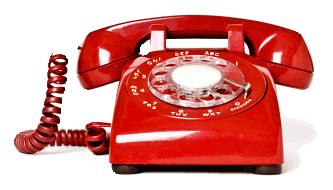 SIP gateway
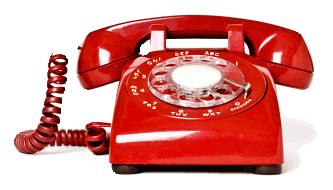 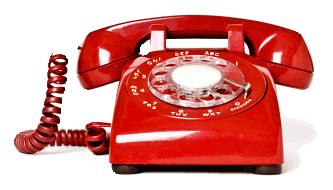 Libwoomera
“C” interface
Single threaded
Triple license : GPL/LGPL/MPL
Server and client
Windows and Unix
Self-proxy
Auto-discovery of servers
Clients
WOpenMCU – audio MCU
Wproxy – back to back proxy
chan_woomera – asterisk channel
Sangoma Media Gateway
Servers
WoomeraOPAL – SIP, H.323, IAX, ivr, fax
WoomeraRTP – raw RTP and SRTP
WoomeraPRI – E1/T1 over Sangoma PRI
Sangoma – BRI and SS7
Future work
Draft RFC
Video support
Hold and transfer
Server limits and soft shutdown
Secure command channel
Secure media
Different raw media types
Call bridging
Libwoomera enhancements
Questions ?
craigs@postincrement.com

http://www.woomeravoip.org